Муниципальное казенное учреждение Управление образования администрации Калтанского городского округа
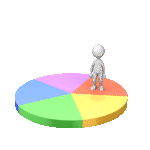 Информационно-методическое сопровождение муниципальной системы образования 
на основе комплексного мониторинга
Азанова Ольга Александровна, 
заведующая методическим сектором
Калтанский городской округ,  2016
1
Риски при ведении комплексного мониторинга
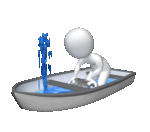 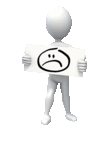 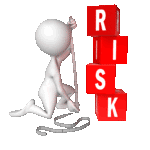 2
Рейтинг образовательных организаций Кемеровской области
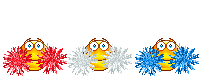 Рейтинг образовательных организаций Кемеровской области
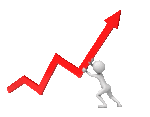 Муниципальный конкурсный проект «Сертификат качества»
Цель – выявление образовательных организаций Калтанского городского округа, обеспечивающих современное качество образования

Содержание – отдельные конкурсы образовательных организаций, педагогических и руководящих работников:

«День образовательной организации», «Профильные каникулы» – организация образовательной деятельности 

«Мой лучший урок», «Заместитель директора образовательной организации» – организация методической деятельности 

«Открытый мир» – обеспечение открытости и доступности

«ТОП-19» – обеспечение мониторинговой деятельности
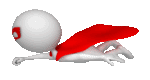 5
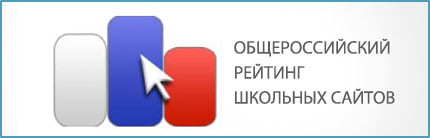 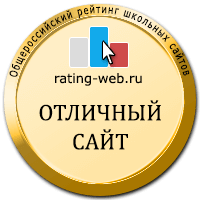 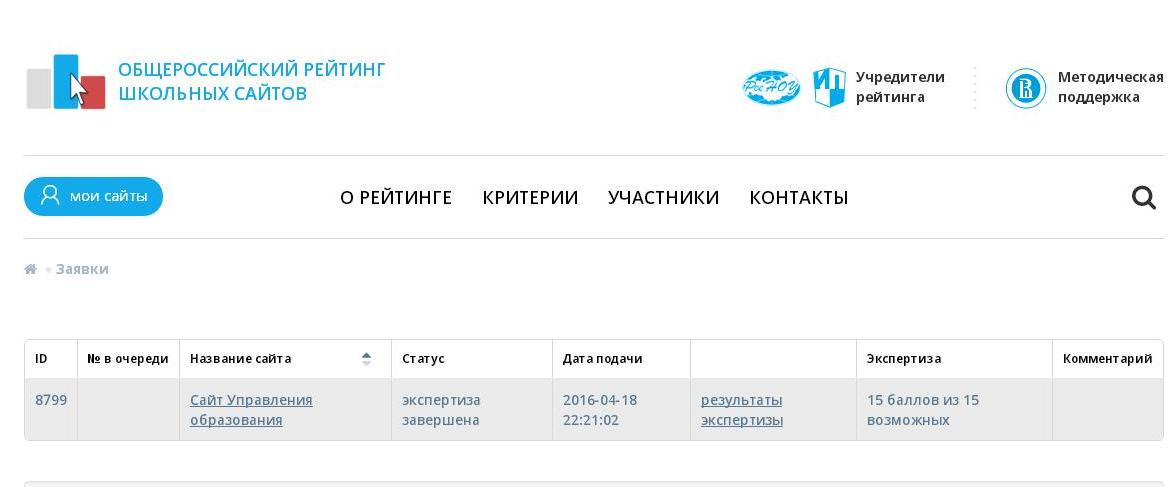 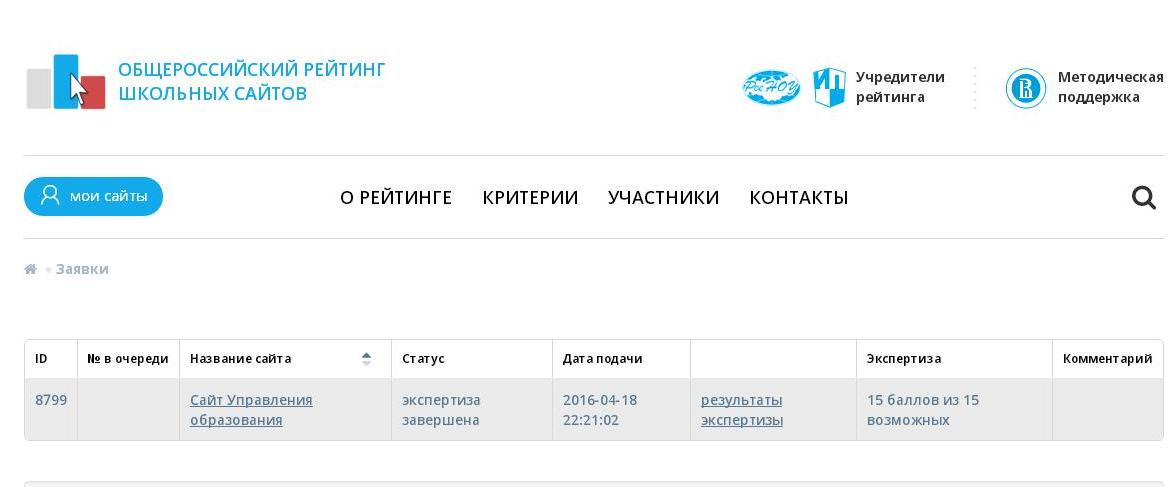 6
Нормативные правовые основы функционирования системы образования, 2014 г.
Отсутствуют отдельные нормативные локальные акты:
о переходе на НСОТ – школы №№ 1, 15
о развитии СОКО – школы №№ 1, 15, 18, 29
о деятельности ГОУ – школы №№ 1, 15
стратегии развития ОО – школы №№ 1, 15, 18, 29

Не размещены на сайте ОО:
программы развития ОО – школы №№ 1, 15, 18
полномочия ГОУ – школы №№ 1, 15, 18
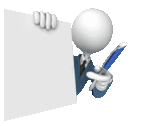 7
Здоровьесберегающая деятельность, 2014 г.
Отсутствуют:
комплексные программы «Здоровье» – школы №№ 1, 18
аспекты культуры здоровья в планах работы ОО – 
школы №№ 18, 30
образовательные программы здоровьесберегающей направленности – школы №№ 15, 18, 29
интеграция вопросов здоровья в содержание 
учебных дисциплин – школы №№ 18, 29
ежедневные динамические перемены – школа № 15
физкультпаузы после уроков – школы №№ 1, 18, 29
технологии «подвижного урока» – школа № 18
методы рациональной организации деятельности – 
школа № 30
методы коррекции дезадаптационных состояний – 
школы №№ 15, 18
Используются устаревшие документы:
городская целевая программа на 2009-2012 гг. «3+3» – 
школа № 18
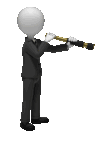 8
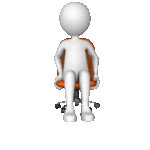 Кадровый потенциал, 2014 г.
9
10
Азанова Ольга Александровна
заведующая методическим сектором
муниципального казенного учреждения 
Управление образования администрации Калтанского городского округа

652740, Кемеровская обл., 
г. Калтан, ул. Калинина, 44/1
тел. 8 (384-72) 3-37-95
e-mail: kaltanmk@mail.ru   
http://muuo.ucoz.ru
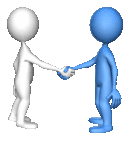